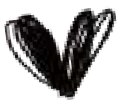 50 razones  por las que  te amo
Por hacerme feliz
cada día.
Porque me haces  sentir especial.
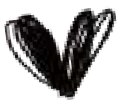 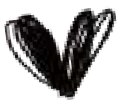 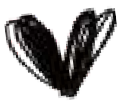 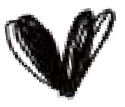 Porque me aceptas  tal y como soy.
Porque me  comprendes.
Porque tienes la  sonrisa más bonita.
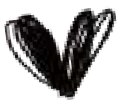 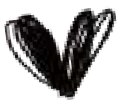 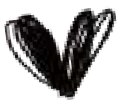 Porque me aceptas  tal y como soy.
Porque me  proteges.
Porque siempre me  haces reír.
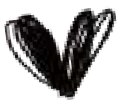 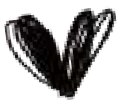 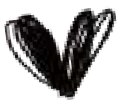 Porque me sabes
escuchar.
Porque recuerdas hasta  las cosas pequeñas que te  digo.
Porque te unes a  mis locuras.
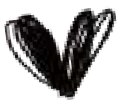 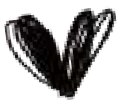 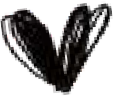 Porque un abrazo  tuyo meģora mi día.
Porque todos los días  aprendo algo nuevo  contigo.
Porque me quieres  tal y como soy.
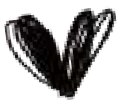 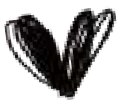 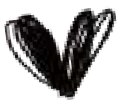 Porque me motivas  a perseguir mis  sueños.
Porque eres la  persona más positiva  que conozco.
Porque somos el  equipo perfecto.
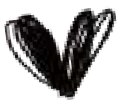 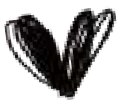 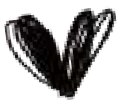 Porque me tienes
confianza.
Porque soy
especial para ti.
Porque siempre  me subes el  ánimo.
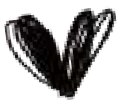 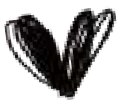 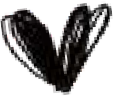 Porque tenemos  metas ģuntos.
Porque me encanta  tu voz.
Porque amo tus  oģos cada que me  ven.
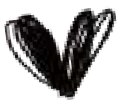 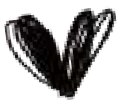 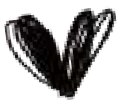 Porque eres  maravillo.
Porque cada día  eres meģor persona.
Porque todo de ti  me gusta.
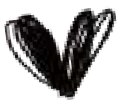 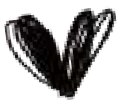 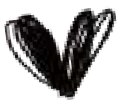 Porque me haces  sentir que valgo  mucho.
Porque tienes una
voz encantadora.
Por tu carisma
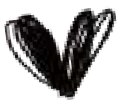 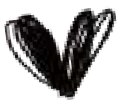 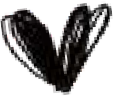 Por cada charla  que tenemos.
Porque me  presumes.
Porque nunca me  aburro de hablar  contigo.
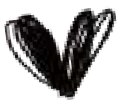 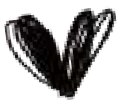 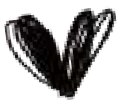 Porque no te rindes.
Porque nunca me
dices “no puedes”
Por cada detalle  que me das.
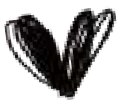 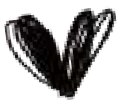 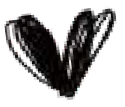 Porque siempre me  recuerdas lo bonita  que soy.
Porque nada te va
a querer como yo.
Por tu paciencia
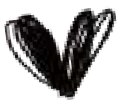 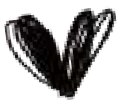 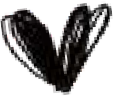 Por cada momento  divertido
Por tu honestidad
Incluso te quiero  por cada enoģo
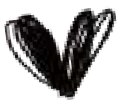 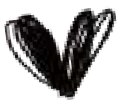 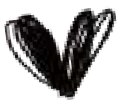 Por cada mensaģe  bonito
Por cada  llamada.
Por tus buenos  días.
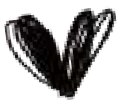 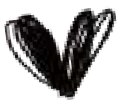 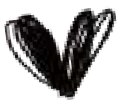 Por cada
desvelada.
Porque estas
hecho para mí.
Porque no dudas
de mí.
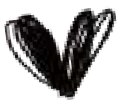 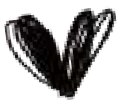 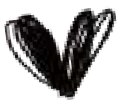 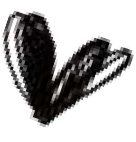 Porque haces lo  posible para verme.
Porque contigo soy  más que feliz.
Por cada  mariposita que me  haces sentir.
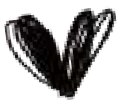 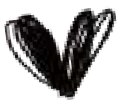 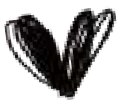